Financial and Management accounting: A symbiotic relationshipHow US PTO uses both in price setting….
Sander den Hartog & Lim Vermeer
CEO of CostPerform and Subject matter expert at US PTO
Agenda
About CostPerform
Financial accounting vs Management accounting
How to come to cost price modelling using both principles
Maturity levels in combining both actuals (financial accounting) and normative accounting
About US PTO
Cost Modelling at US PTO
Maturity evolvement at US PTO
2
CostPerform Info
3
All organizations will need cost transparency either internally or externally. The abundance of data availability will only grow.
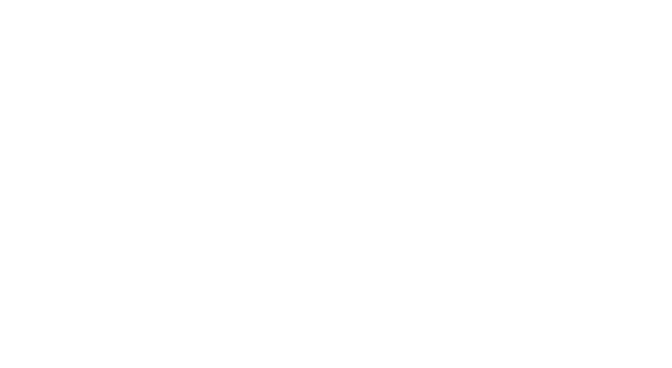 Our vision
4
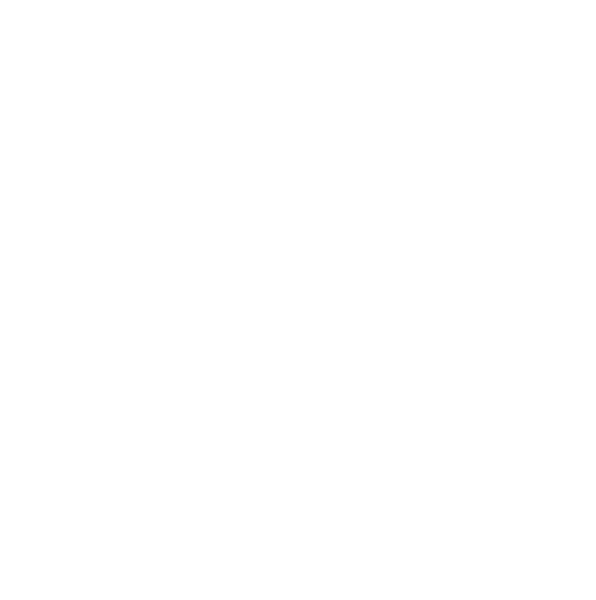 Making the tools to help you understand and improve the performance of your organisation.
Our mission
5
A sample of our clients
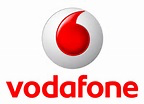 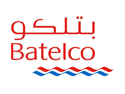 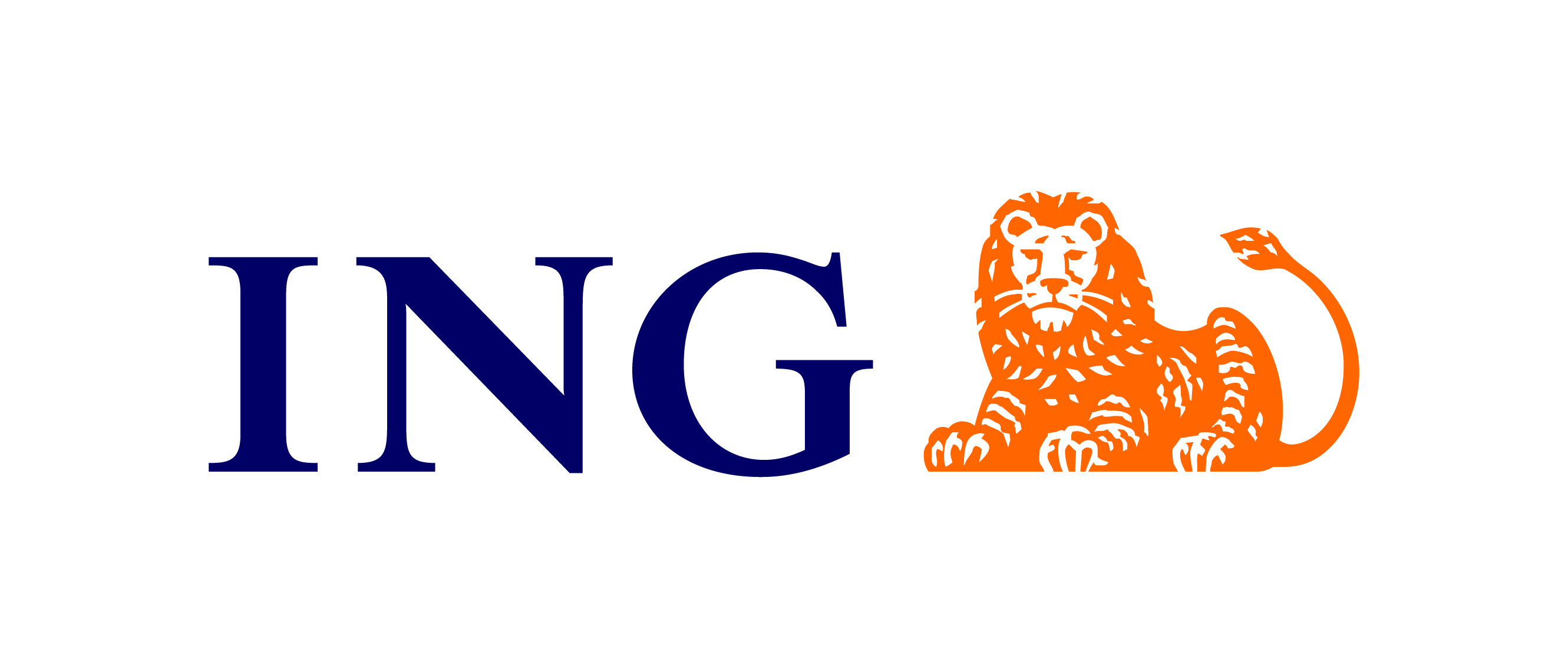 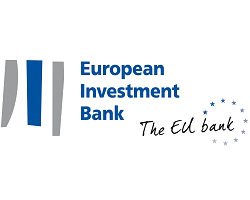 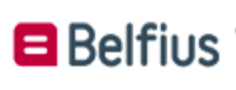 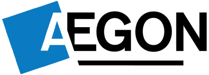 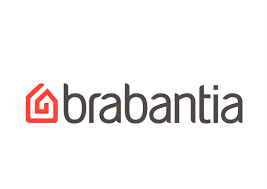 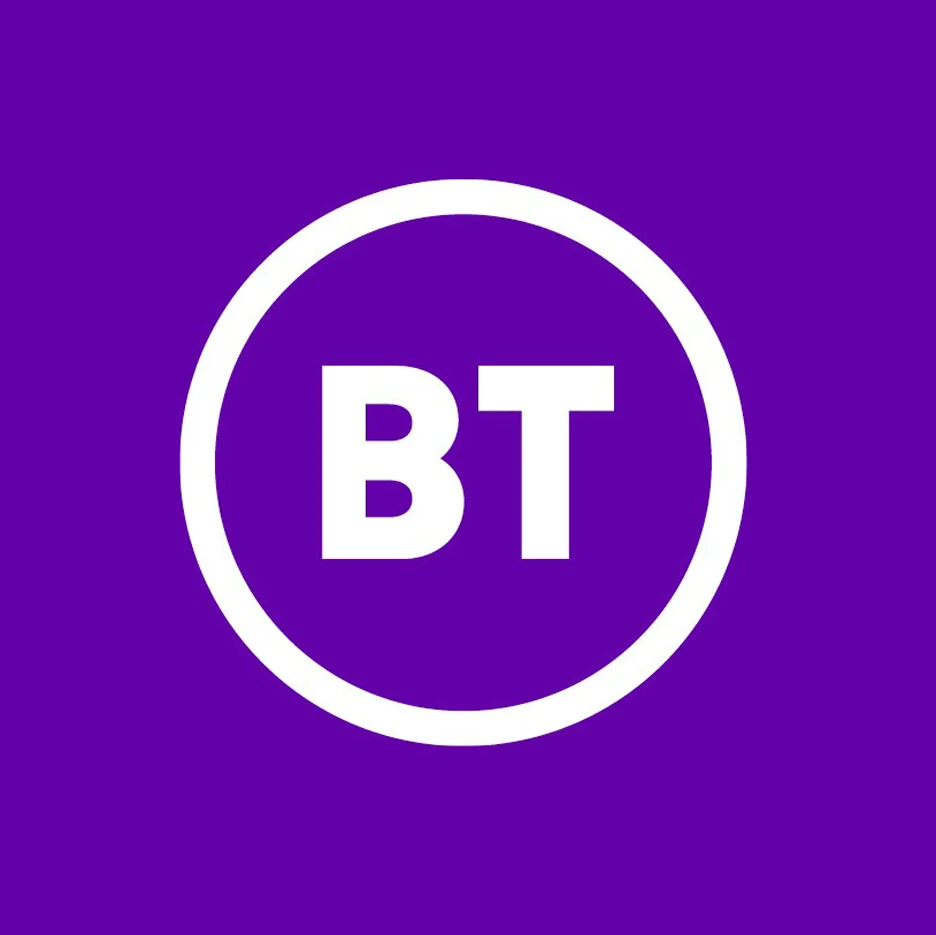 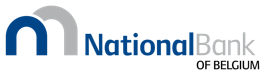 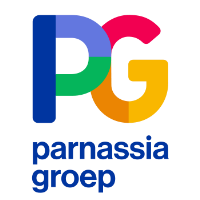 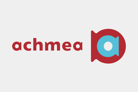 Malta
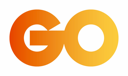 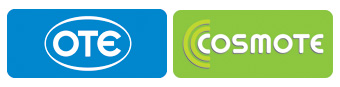 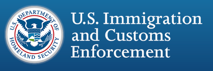 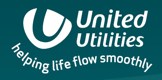 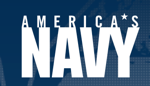 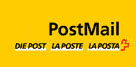 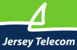 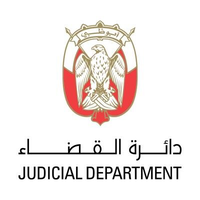 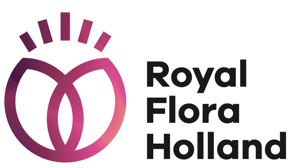 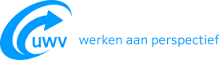 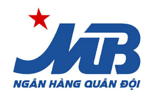 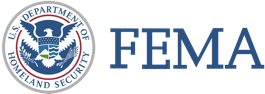 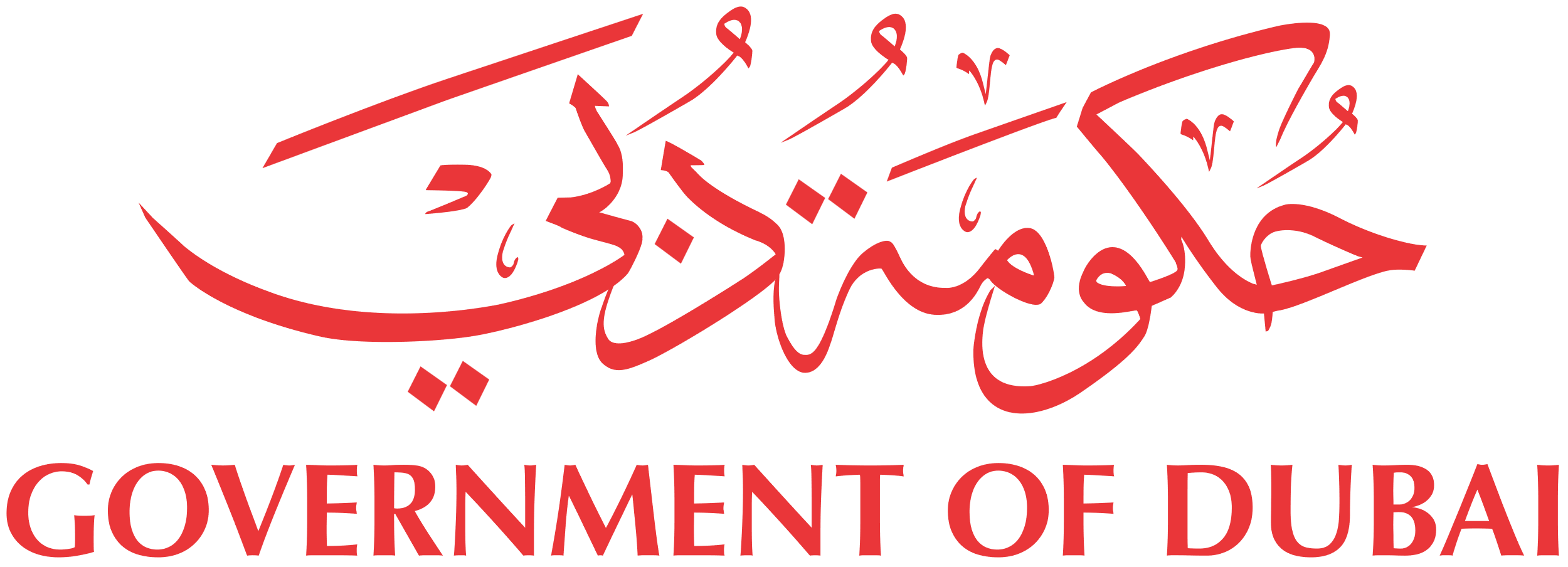 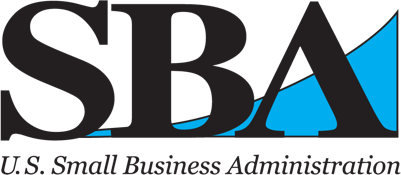 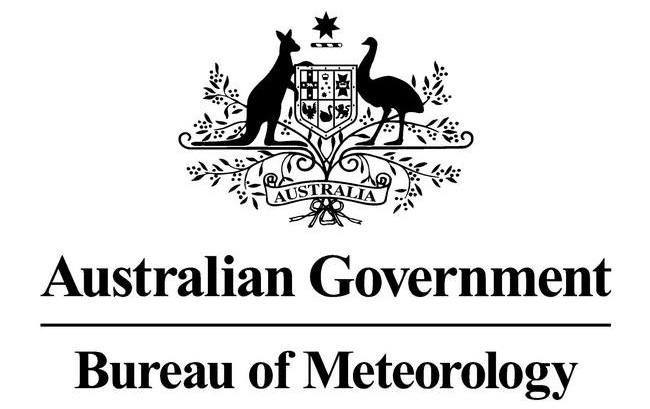 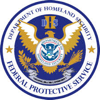 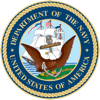 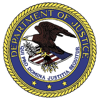 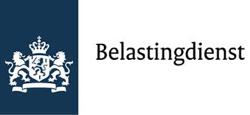 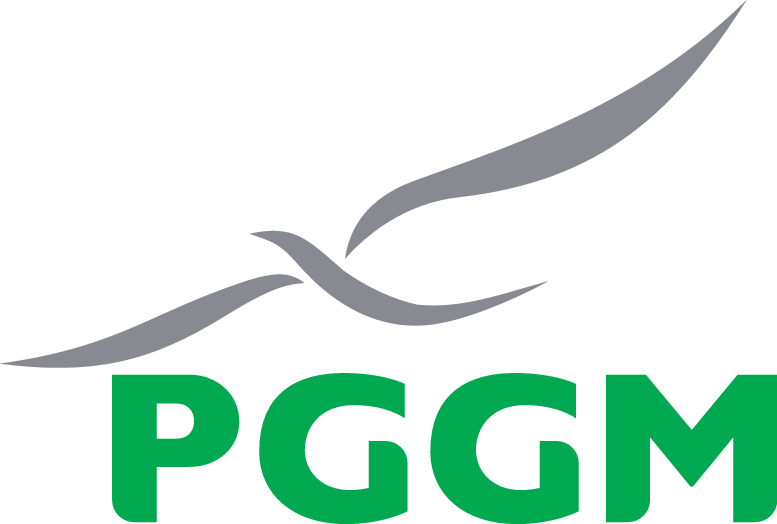 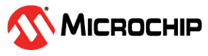 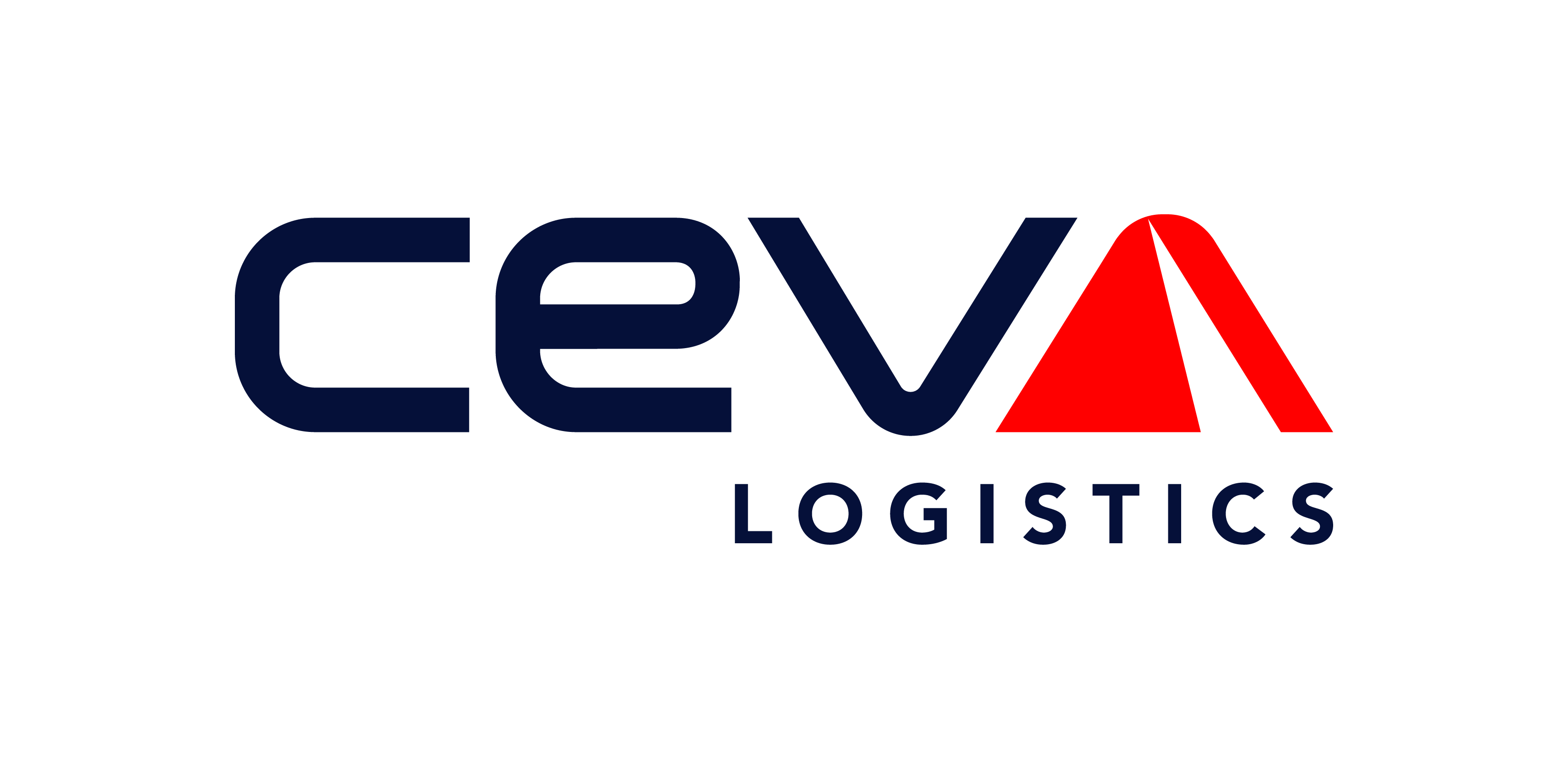 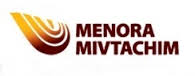 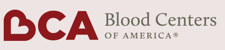 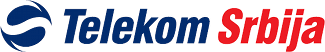 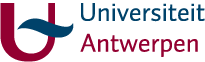 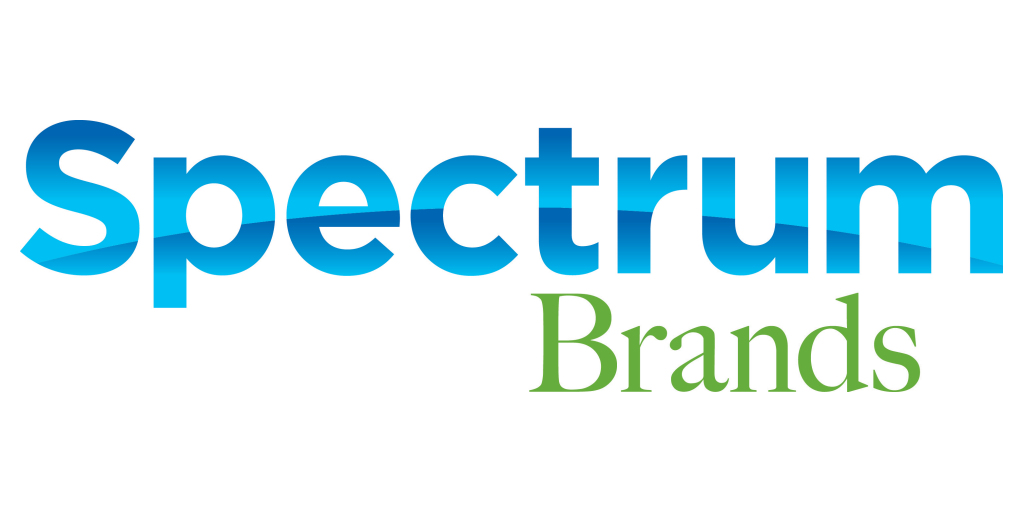 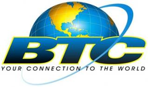 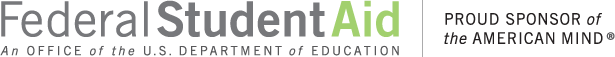 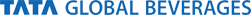 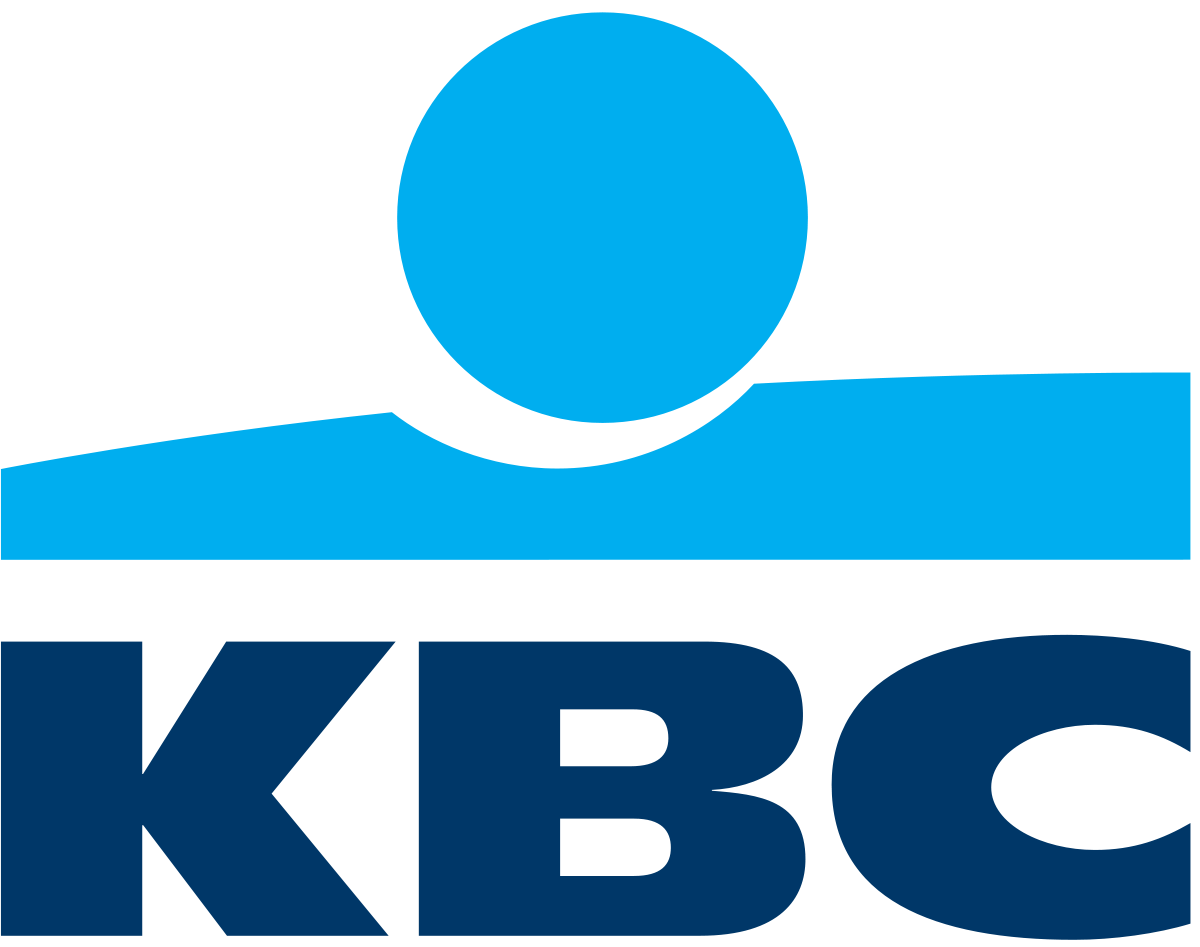 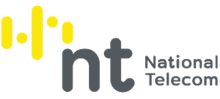 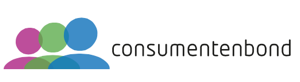 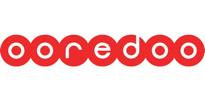 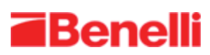 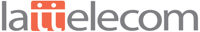 6
[Speaker Notes: Tevreden]
OUR BELIEFS ON COSTING:
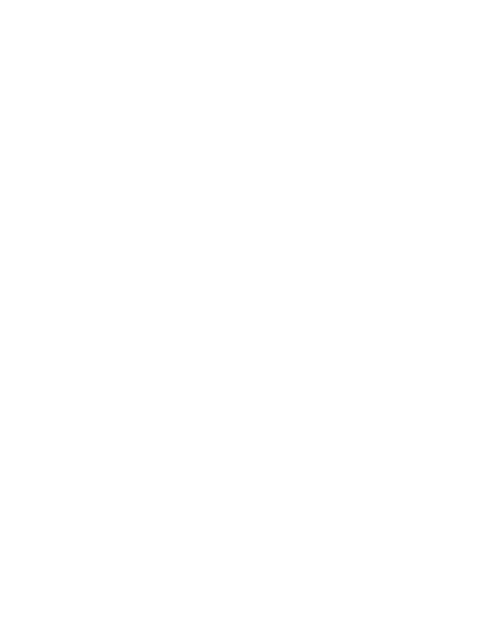 1
2
3
Organizations will grow in costing maturity
Automation and repeatability is key
Access to costing info should be broad within the organization
7
Product modules to Mature, Automate and lower barriers
Client
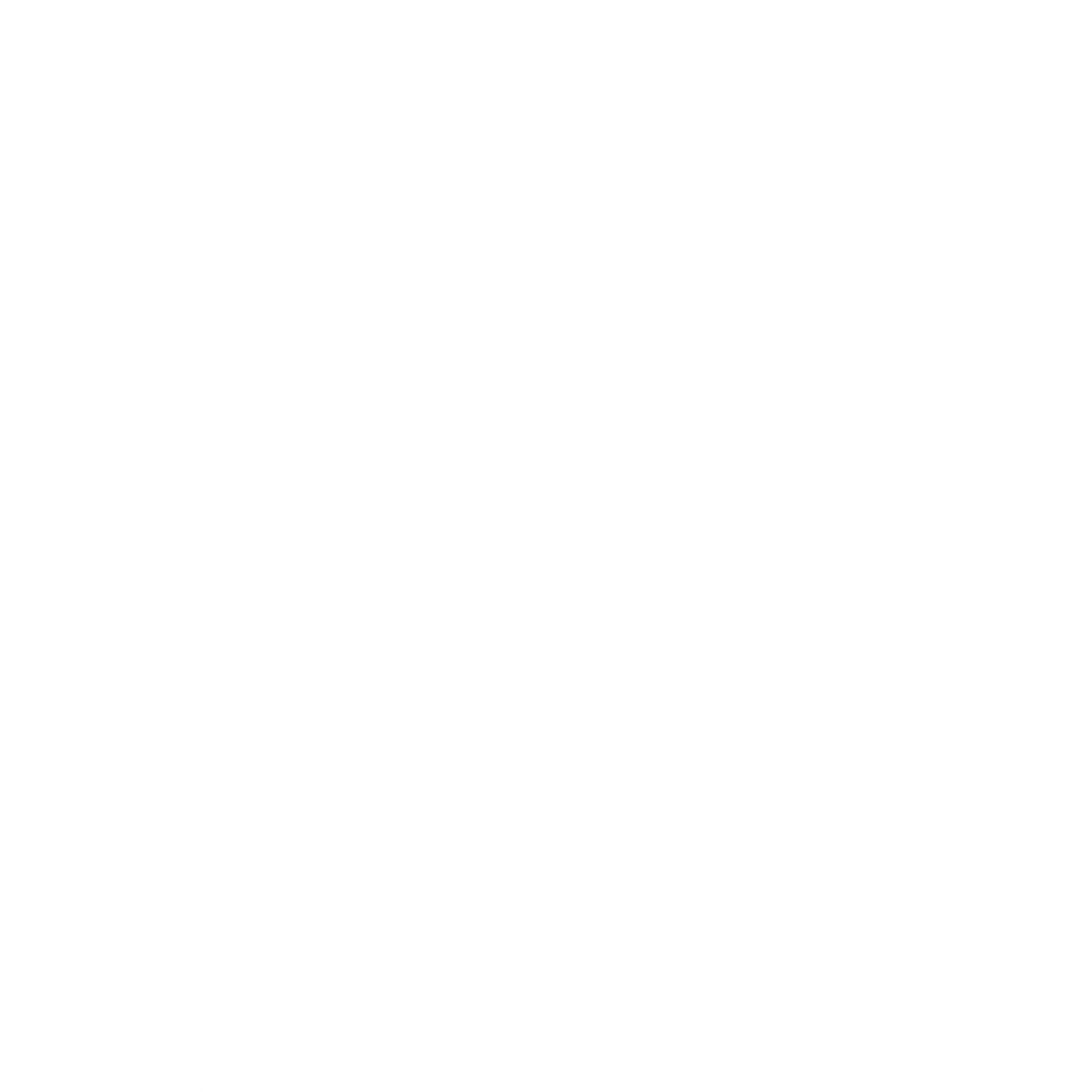 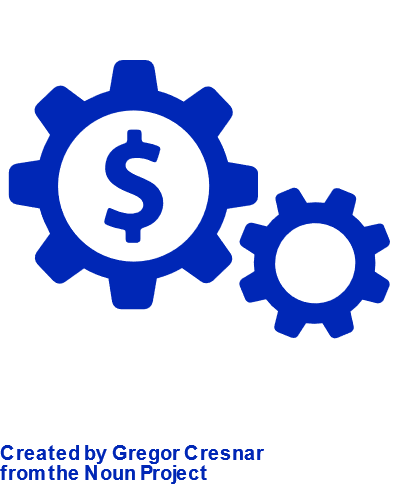 Financial processes
Operational processes
Regulatory processes
Collecting your financial and operational data
Mapping your data to your organization and creating insights
The calculated results are presented as actionable information for all involved stakeholders.
Data collection
Data Modelling
Actionable information
ETL
Extract, transform and load data from all sources and in all formats.
Modelling functionalities
(TD)ABC, Multidimensional costing, capacity aware models, (conditional) distributions, Loop allocations, etc, etc.
Predefined reports
Unit cost breakdowns, recharge reports / invoices, Feeder / Bleeder analysis, etc.
API
Open to inject and extract data using the API editor.
Standard templates
Full TBM Taxonomy for IT costing, Cost to Serve, IFRS17 for insurance, etc.
Self service reporting
Full trace back / forward up at every model object, Scenario analysis, allocation grid visualisations, etc.
Data entry portal
Let the organization upload and validate data.
Modelling validations
Cost flow checks, Driver sensitivity, missing links, obsolete cost objects, user defined validations, etc.
Connection to external tooling
Predefined plug-ins for Tableau, PowerBI, QlickSense / View, ETL to other databases, OLAP reporting of allocation pathways, etc.
8
[Speaker Notes: Dit is onze waarde propositie bestaand uit deze 9 blokken. 1e blok heft te maken met beliefs rondom repeatability, 2e blok met maturity en 3e met spread. Zie de beliefs op slide 8]
Most common CostPerform use cases
Product / Customer Profitability
Quickly and systematically identify value leakage. Understand the true cost to serve as well as underlying product profitability
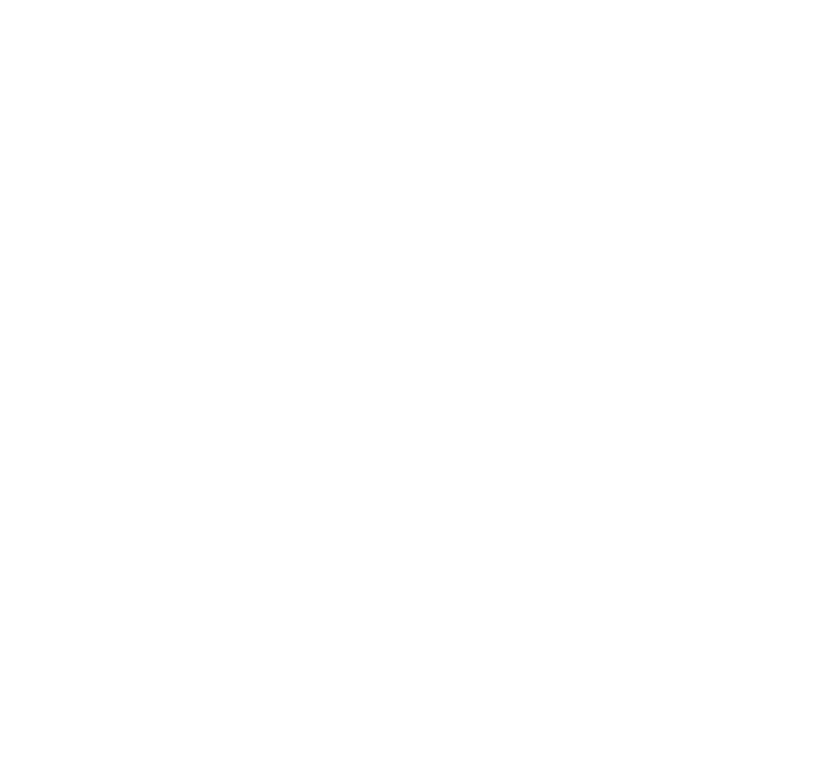 TBM (IT chargeback)
Financial Management of IT departments. Enabling discussions between IT and business. Proving the value of IT through transparent chargebacks and bill of IT.
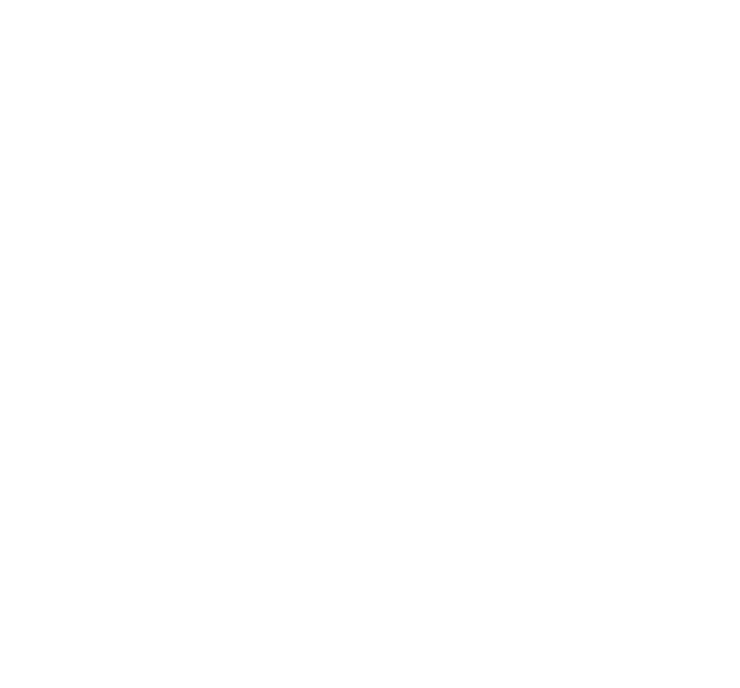 Regulatory Reporting
Produce Regulatory Financial statements in a controlled timely manner. CostPerform provides stakeholders with confidence through transparent evaluation and analysis.
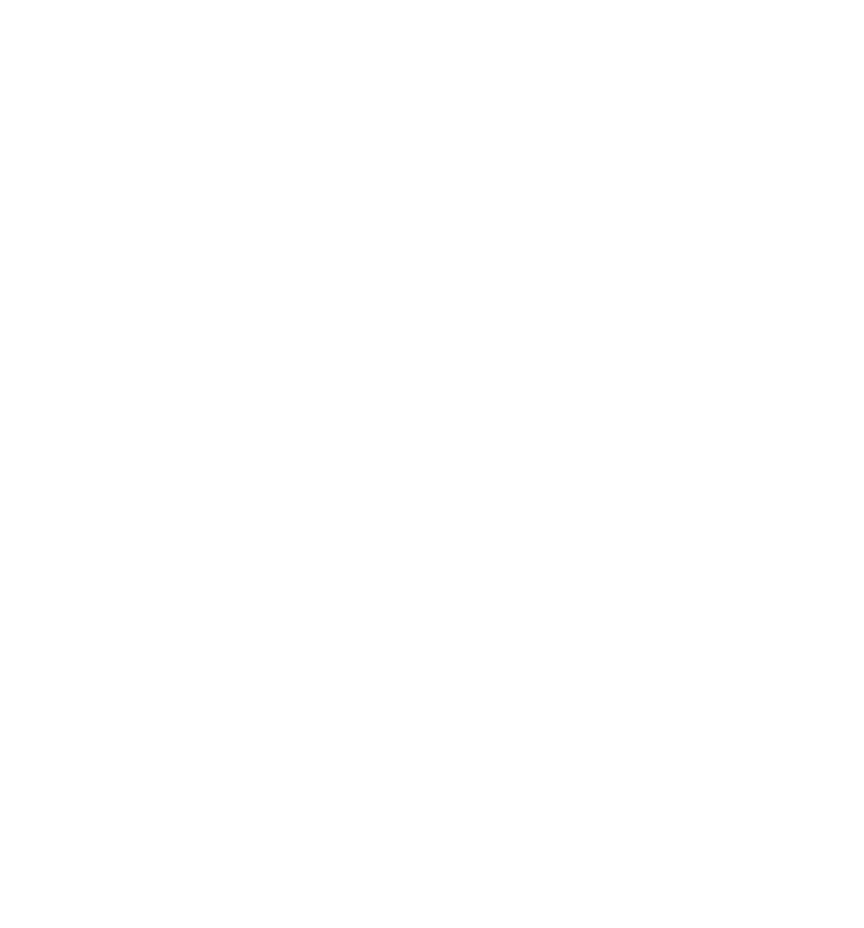 Budgeting and Forecasting and scenario analysis
Fully incorporated and used into existing budgeting and forecasting processes. Quickly run scenarios and impact analysis on expected market returns. Controlled methodology changes are easier to track with CostPerform.
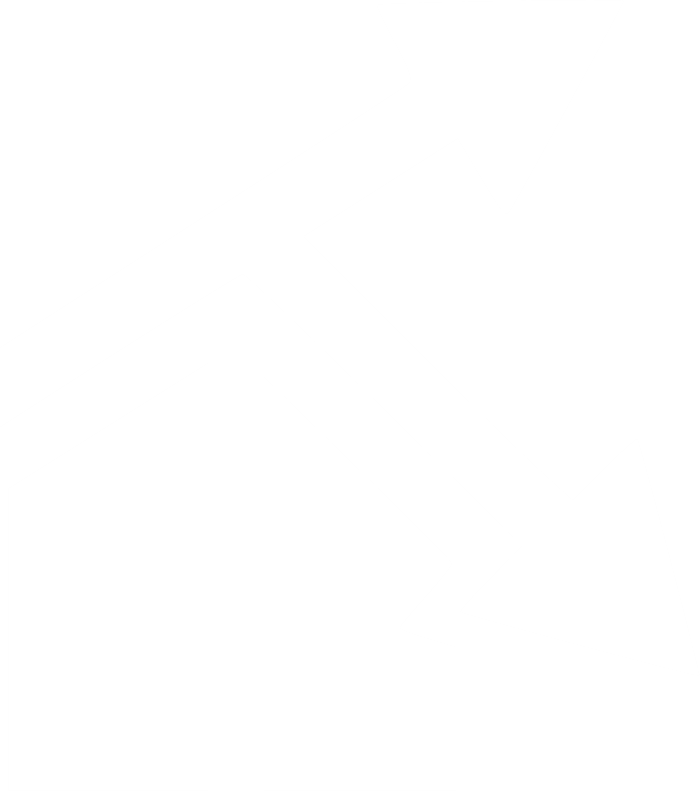 Transfer Charges / Corporate allocations
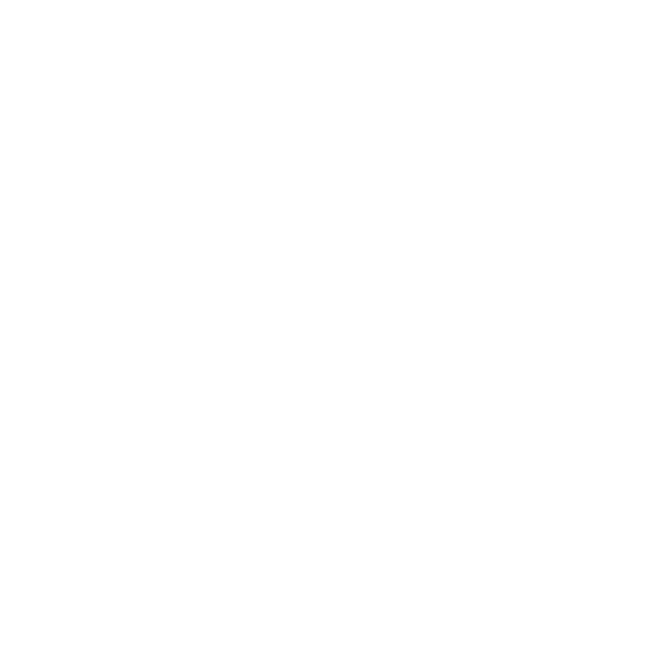 Ensure a fair and transparent allocation of internal transfer charges.
Cost to Serve
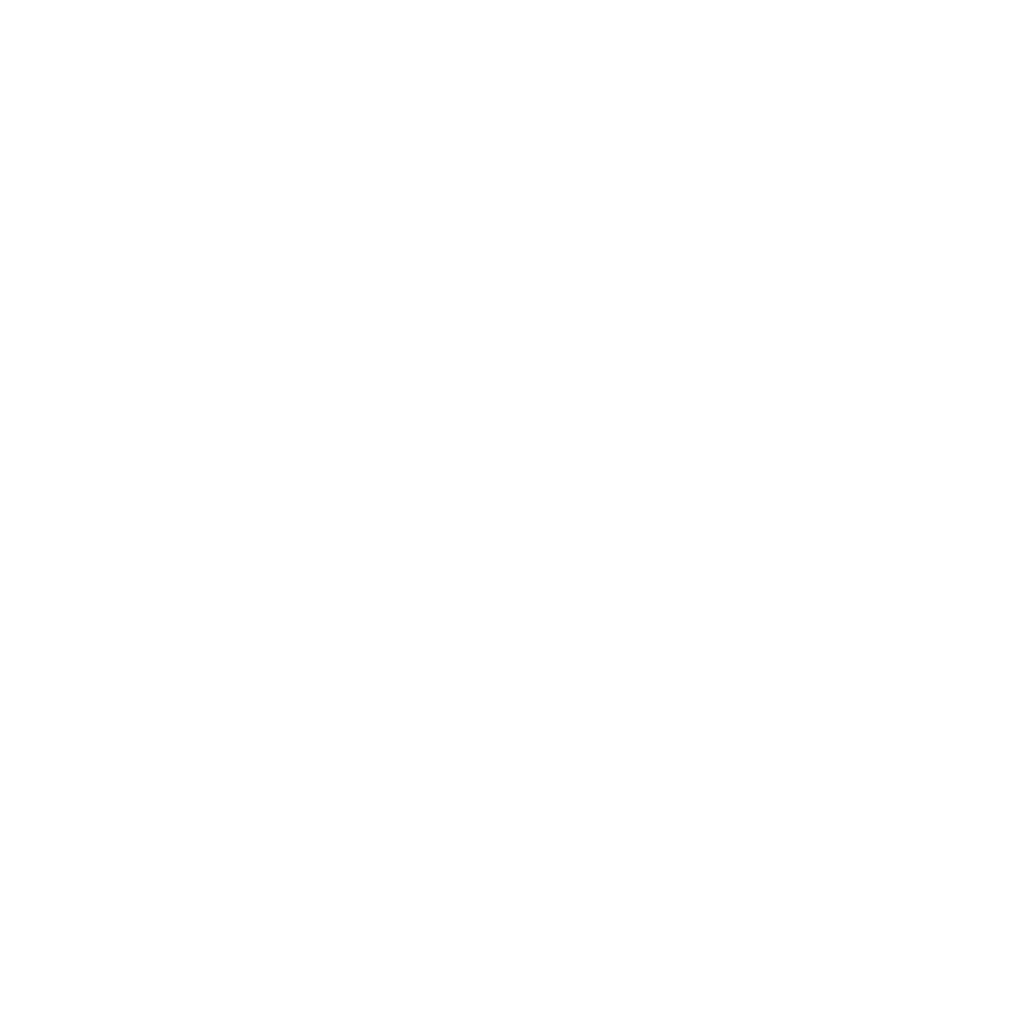 Calculate your logistic cost from your manufacturing facility to your final customer
9
Managerial costing
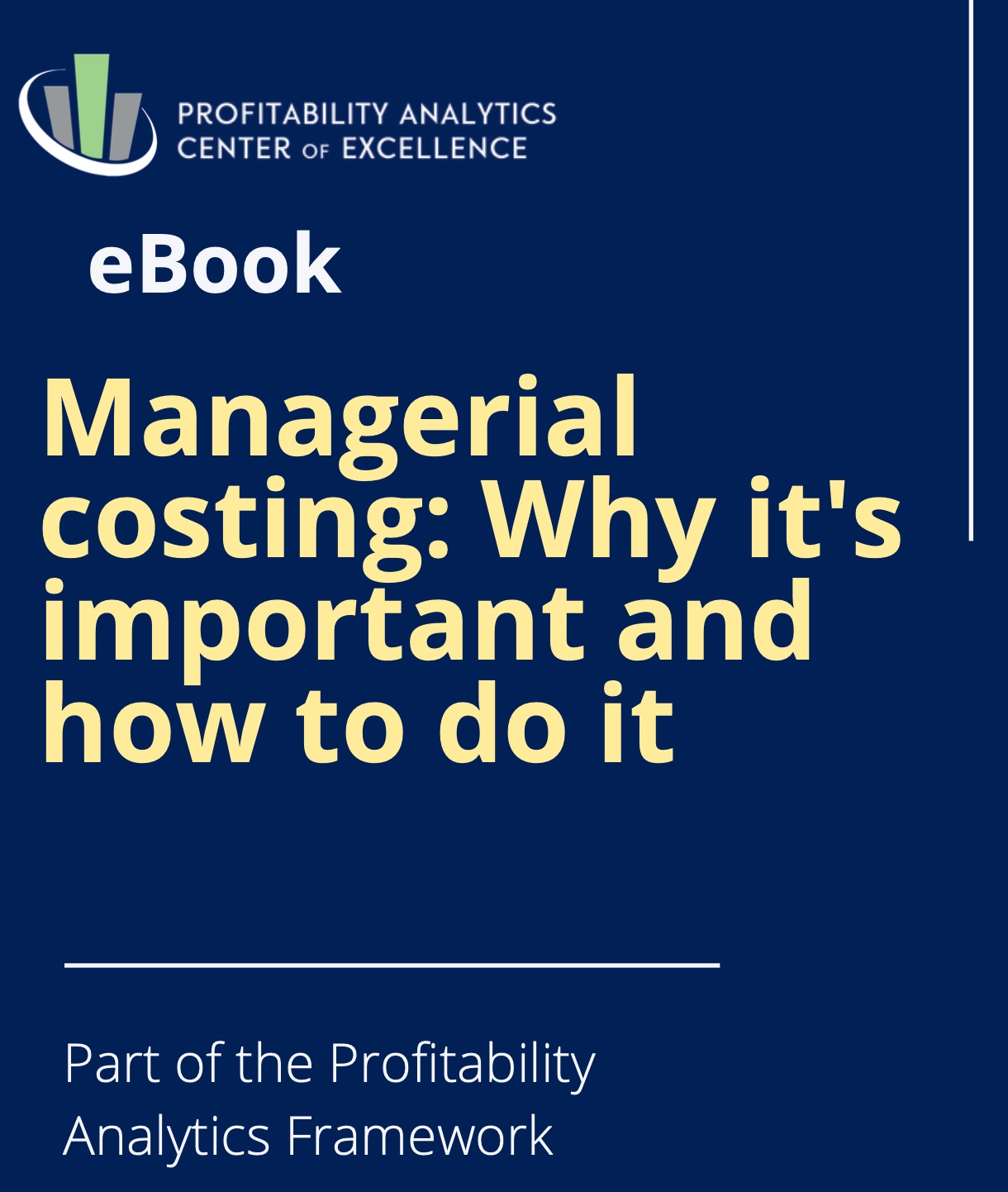 Managerial costing is costing done to provide accurate and relevant cost information for internal decision support. 

No mandated rules or standards but principles and concepts.

Grounded in causality

Differs from financial accounting
10
IN CONFIDENCE
Financial accounting vs. Managerial Costing
11
“Identify the differences between cost price, tariffs / sales prices and prices on the invoice
Cost prices to tariffs
Revenue
Standardizing
Tariffs policies
INPUT
(source  systems)
Output
(cost prices)
Output
(normalized cost prices)
Tariffs
(sales prices)
Invoice
Cost price model
Management  principles
Assumptions/estimates
Laws and regulations
12
Cost flows in Managerial costing
Cost
Resources
Activities
Products
13
CostPerform Example 1
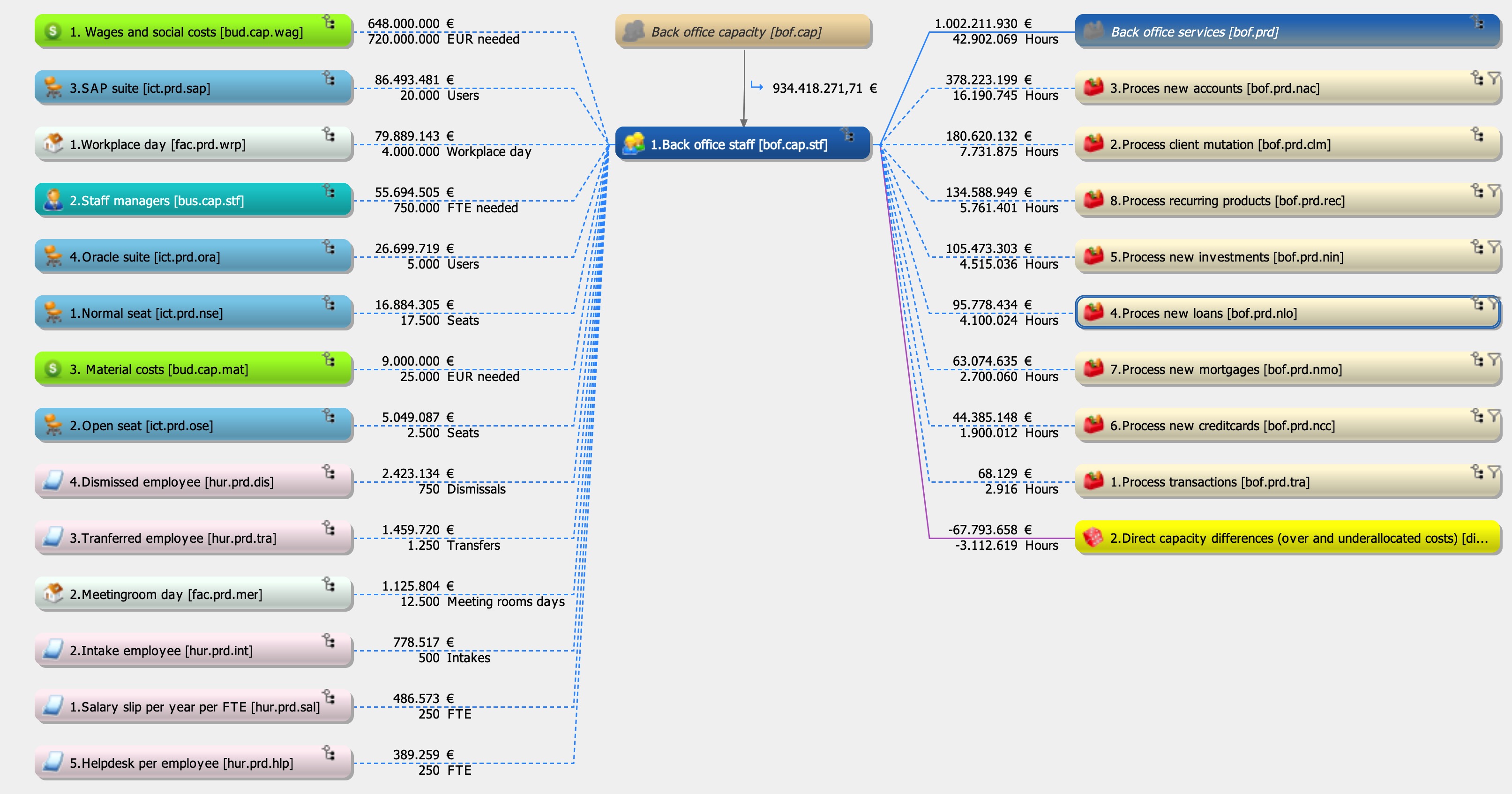 14
How to meet financial accounting (example)
Cost
Resources
Activities
Products
15
CostPerform Example 2
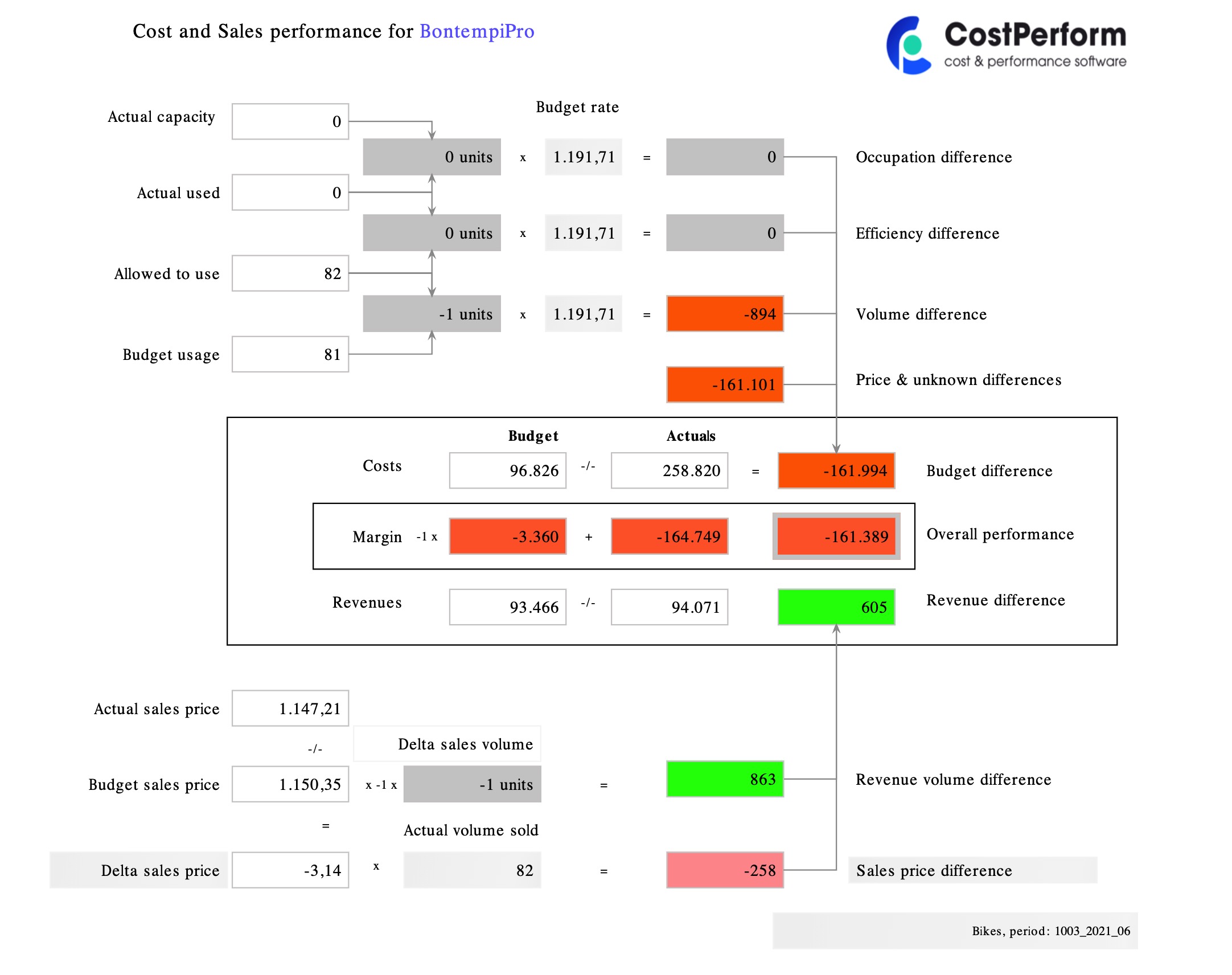 16
Profitability Analytics
The point where Revenue Management, Investment Management and Managerial Costing intersect
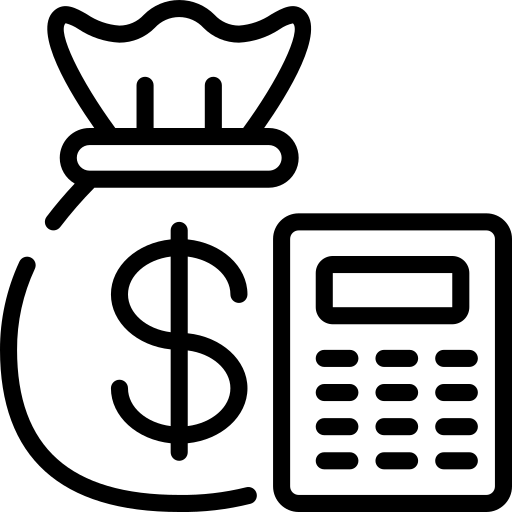 Managerial Costing
Profitability Analytics
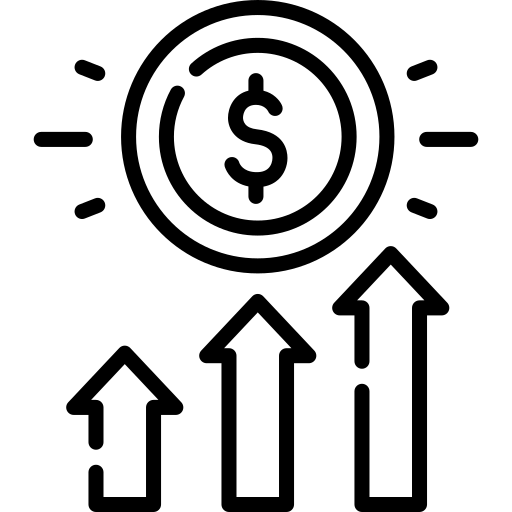 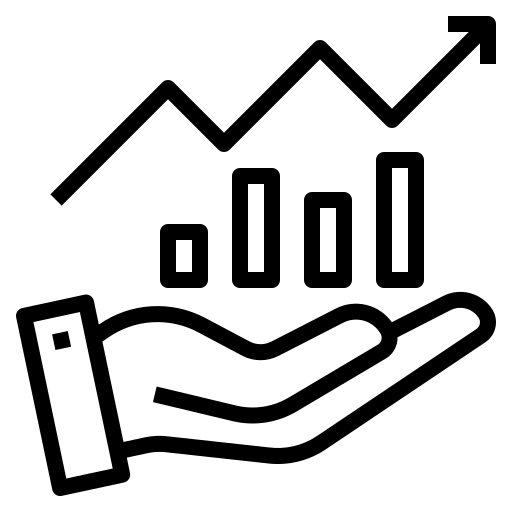 Revenue Management
Investment Management
17